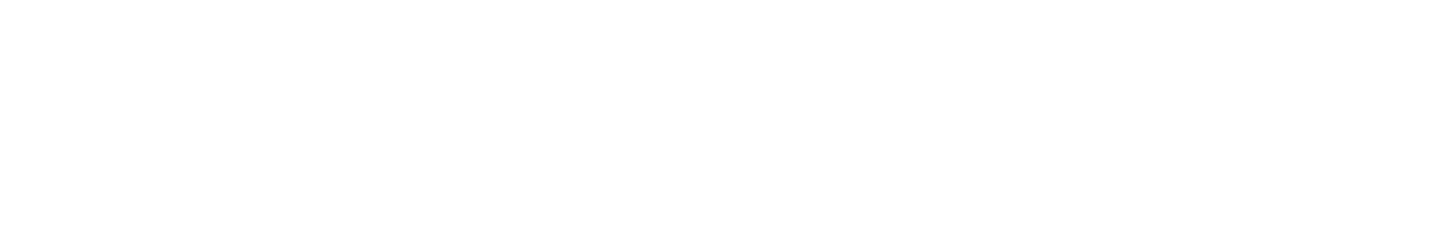 Active Adjudication and Civility
SOAR ANNUAL CONFERENCENovember 7, 2013

Jeff Cowan
Jill Dougherty
Active Adjudication
At issue is need to balance improved decision-making, efficiency, proportionality, relevant evidence and control of the proceeding with fairness and avoiding any appearance of bias, prejudgement, or “descent into the arena and … the dust of conflict”.
See generally F. Kristjanson, “Active Adjudication or Entering the Arena: How Much is Too Much” (2011) 44 C.J.A.L.P. 201
2
Active Adjudication
Fairness to be considered in the context of the five factors in Baker [1999] 2 SCR 817.  These are not exhaustive, but inform the principle that affected persons “should have the opportunity to present their case fully and fairly, and have decisions affecting their rights, interests or privileges made using a fair, impartial, and open process, appropriate to the statutory, institutional and social context of the decision”.
Done appropriately active adjudication can shorten hearing, improve access to justice, tailor process to parties, improve understanding of issues, and facilitate decision writing and its quality
3
Active Adjudication - Tools
Rules and Policies (eg HRTO, FST, OMB, ARB)
Pre-hearing conferences for issue identification, preliminary objections, procedural issues, timetable, disclosure 
Procedural Orders (ARB template order)
Discovery, if any, time limited (Rules of CP)
Documents to be relied upon provided in advance
Agreed Statement of Facts
Books of Agreed Documents
4
Active Adjudication – Tools
Opening remarks, identifying issues, clarify why witnesses to be called, encourage concerns early
Witness statements/affidavits (as evidence-in-chief)
Defer cross-examination until after all called
Bifurcation
All sides’ evidence on issue by issue basis
Active listening to understand
Summary of understanding
Time limits on opening, evidence, oral argument,  - but set in advance and retain discretion to extend
5
Active Adjudication – Tools
Ongoing review of time estimates and witnesses, identify issues early
Consent
6
Active Adjudication-Tribunal Intervention
Permissible interventions include:
to clear up ambiguities or to call a witness to order;
to explore some matter which the witness’ answers have left vague;
to put questions which should have been asked by counsel in order to bring out some relevant matter but which were omitted.
rephrasing questions (with caution)
controlling counsel (irrelevancy, repetition, harassment of witness)
7
Active Adjudication-Tribunal Intervention
Interventions to avoid:
Cross-examination
Taking lead on examination, except with consent or rules permit (IRB)
Appearance of taking sides, not believing witness
Usurping role of counsel
Precluding lay witness from “telling their story” (assuming relevant)
Excessive questioning
8
Active Adjudication-Tribunal Intervention
Test set out in Chippewas of Mnijikaning First Nation, [2010] O.J. No. 212 (C.A.)
The test is an objective one. The record must be assessed in its totality and the interventions complained of must be evaluated cumulatively rather than isolated occurrences, from the perspective of a reasonable observer through the trial.
In this civil matter regarding the agreement CFMN’s agreement to host Casino Rama, CFMN was unsuccessful in its attempt to raise RAB as a result of judge’s intervention during trial including cross-examining witnesses, commenting on evidence and giving the impression that he had prejudged issues
9
Active Adjudication-Tribunal Intervention
Law Society of Upper Canada v. Cengarle, [2010] L.S.D.D. No. 61; Solicitor “X” v. Nova Scotia Barrister’s Society, [1998] N.S.J. No. 428 - Standards of judicial conduct in criminal trials apply in professional discipline context.  Tribunals have limited authority to question witnesses and should not depart from their position of neutrality as fact-finder and become cross-examiner.
However – the extent of adjudicator intervention is context specific – where a statute or regulation provides a panel with authority to engage in active adjudication, tribunal has wider latitude to engage in questioning witnesses (Hansen v. Toronto, (City), [2010] O.H.R.T.D. No. 22).
10
Civility and Tribunals
Maintaining civility is a shared responsibility of counsel and the tribunal, subject to the tribunal’s duty to maintain impartiality (see:  LSUC v. Groia,[2012] LSDD 92 (under appeal) at paras. 74-75 and Marchand  (2001) 51 OR (3d) 97 (C.A.) at para. 148).
A matter of “adjudicative ethics” (see L. Sossin “Administrative Justice and Adjudicative Ethics in Canada” (2012) 25 CJALP 131) which are not just conflicts of interest, competence,  codes of conduct
Civility is a component
decorum and tone
use of opening remarks
control of counsel
11
Civility and Tribunals -Sources
Rules of Professional Conduct (RPC)
Rule 4.01(1):  When acting as an advocate, a lawyer shall represent the client resolutely and honourably within the limits of the law while treating the tribunal with candour, fairness, courtesy and respect.
Rule 4.01(6):  A lawyer shall be courteous, civil and act in good faith to the tribunal and with all persons with whom the lawyer has dealings in the course of litigation
12
Civility and Tribunals -Sources
The Commentary to Rule 4.01(6) provides:
“Legal contempt of court and the professional obligation outlined here are not identical, and a consistent pattern of rude, provocative, or disruptive conduct by the lawyer, even though unpunished as contempt, might well merit discipline.”
13
Civility and Tribunals -Sources
Rule 6.03(1): A lawyer shall be courteous, civil and act in good faith to the tribunal and with all persons with whom the lawyer has dealings in the course of litigation.
Advocates’ Society, Principles of Civility for Advocates
RPC and Principles of Civility apply to practice before tribunals as well as courts, and to conduct toward other lawyers and self-represented litigants,
14
Civility – Rationale
Civility is relevant not just to lawyer’s compliance with Rules of Professional Conduct , but also to fairness of the litigation process. (R. v. Felderhof (2003), 180 CCC (3d) 498, 235 D.L.R. (4th) 131, 68 O.R. (3d) 481 (C.A.) at para. 83; Marchand v. The Public General Hospital Society of Chatham (2000), 51 O.R. (3d) 97; 138 OAC 201 at para. 141 (C.A.).
15
Civility – Rationale
Lack of civility to counsel (or self-represented litigant):
distracts him/her from presenting the merits of the case, 
obliges the tribunal to focus on managing the acrimony  rather than only on the merits of the case, 
detracts from the efficiency and effectiveness of the process to resolve the case; and
16
Civility – Rationale
erodes the confidence of the parties and public confidence in the system (see:  Michael Code, “Counsel’s Duty of Civility: An Essential Component of a Fair Trial and an Effective Justice System” (2007), 11 Can. Crim. L.R. 97)
17
Civility – Content
Civility Rules may be violated by conduct that does not rise to the level of contempt.
Not restricted to comments that involve profanity, extreme rudeness, racial epithets, violence or harassment (see: LSUC v. Groia, [2012] L.S.D.D. No. 92, 2012 ONLSHP 94, at para. 62. Note that this decision is under appeal).
Applies to both conduct before the court/tribunal and to out-of- court correspondence  / communications (see, for example, Doré v. Barreau du Québec, 2012 SCC 12 at para. 68).
18
Civility – Content
Lawyers are called upon to endure criticisms and pressures with “civility and dignity” and to behave with “transcendant civility” when “equilibrium is unduly tested” (Doré v. Barreau du Québec; see also R. v. Felderhof [2002] O.J. No. 4103 per A. Campbell J. at paras. 274-277, aff’d [2003] O.J. No. 4819, 68 O.R. (3d) 481.
19
Civility – Counsel Misconduct
Where the incivility involves not just rudeness, but allegations of abuse of process/serious ethical breaches against counsel, a different response may be required.
Such allegations should only be made (and permitted by court/tribunal) where there is some evidentiary foundation (see R. v. Federhof (C.A.) at para. 93)
20
Civility – Counsel Misconduct
Such allegations should be addressed directly and promptly  by the tribunal and counsel who is the subject of those allegations (by way of seeking the relevant ruling on the allegations) to avoid impacting the fairness of the hearing and repetition of the allegations without the establishment of the requisite evidentiary foundation.  (See, for example, the comments in LSUC v. Groia, at paras. 134-146 and R. v. Federhof [2003] O.J. No. 4819 (C.A.) at paras. 87-88, 91-93)
21
Civility – Counsel Misconduct
Tribunal has the power to “reasonably limit further examination or cross-examination of a witness where it is satisfied that the examination or cross-examination has been sufficient to disclose fully and fairly all matters relevant to the issues in the proceeding.” [Statutory Powers Procedure Act, s. 23(2)]
22
Civility – Counsel Misconduct
Tribunal may also make orders or give directions in proceedings before it that the tribunal considers proper to prevent abuse of its processes: Statutory Powers Procedure Act, s. 23(1).
Tribunals may lack powers available to the courts for enforcing civility, such as imposing costs personally, or citing for contempt (see: Sternberg v. Ontario (Racing Commission), [2008] O.J. No. 3864 (Div. Ct.) at paras. 20-24), Kimvar Enterprises Inc. v. Innisfil (Town) [2009] O.M.B.D. No. 33 S.P.P.A. s. 17.1
Consider reporting  counsel to the Law Society after the case has concluded.
23
Civility – Unrepresented Persons
Duty of civility extends to self-represented litigants.
Duty of civility requires counsel to be open, honest, trustworthy and reliable - extends to procedural matters and disclosure of documents.
Self-represented litigant also has a duty of civility in proceedings before courts and tribunals
24
Civility – Unrepresented Persons
Distinguish between supplying information and providing legal advice.
Explain the process and provide/direct the self-represented party to relevant resources (tribunal rules, policies, by-laws and public education materials, previous decisions, Statutory Powers Procedure Act, other relevant legislation).
Explain potential orders tribunal may make and what order is being sought.  
Expressly state (and counsel should document) that you are not providing legal advice.
25
Civility – Unrepresented Persons
Fairness does not demand that the unrepresented litigant be able to present his case as effectively as a competent lawyer.  Rather, it demands that he/she have a fair opportunity to present his case to the best of his/her ability. (Davids v. Davids [1999] O.J. N. 3930 (C.A.) at para. 36)
Duty of civility/fairness to unrepresented litigant does not require the lawyer to put the arguments or allegations advanced by the self-represented party before the court, or to argue the self-represented litigant's case.  (See:  Dodge v. Dodge, [2007]  O.J. No. 3888 (Ont. S.C.J. ) at paras. 45-47.)
Civility – Unrepresented Persons
26
Civility – Unrepresented Persons
Court/tribunal is required to treat an unrepresented litigant fairly and attempt to accommodate unfamiliarity with the process, subject to respecting the rights of the opposing party and maintaining neutrality (Baziuk v. Dunwoody (1997) IB CPC (4th) 156 Ont. C.J. (Gen. Div.); Cicciarella v. Cicciarella, [2009] O.J. No. 2906 (Div. Crt.); Douglas v. Mitchell [2009] O.J. No. 3371 (S.C.J.) at paras. 52-59, 63-64, Canadian Judicial Council Statement of Principles on Self-represented Litigants and Accused Persons, 
http://www.cjcccm.gc.ca/cmslib/general/news_pub_other_PrinciplesStatement_2006_en.pdf )
27